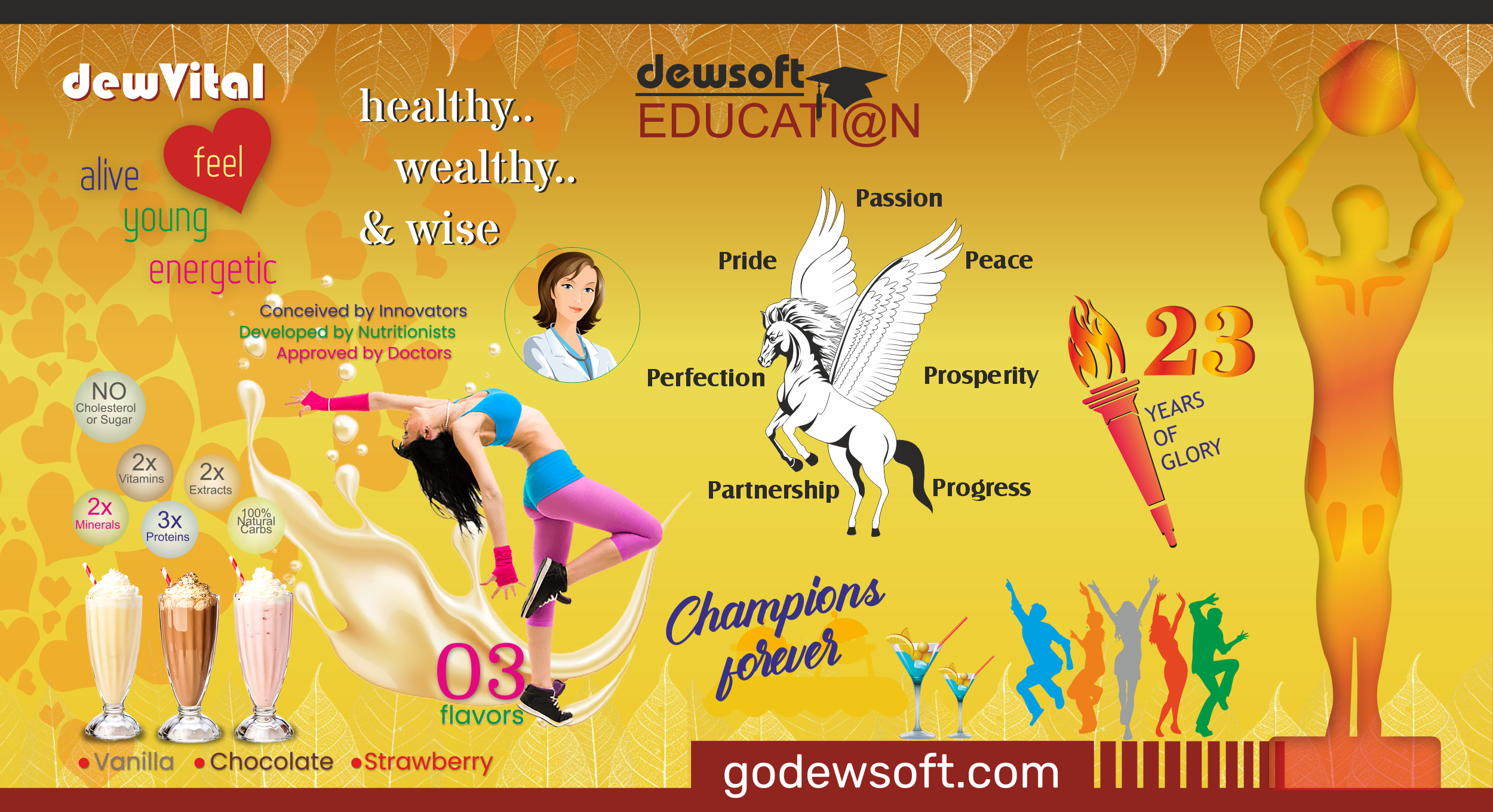 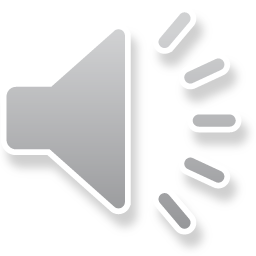 © Copyright 2022 DewSoft. All Rights Reserved
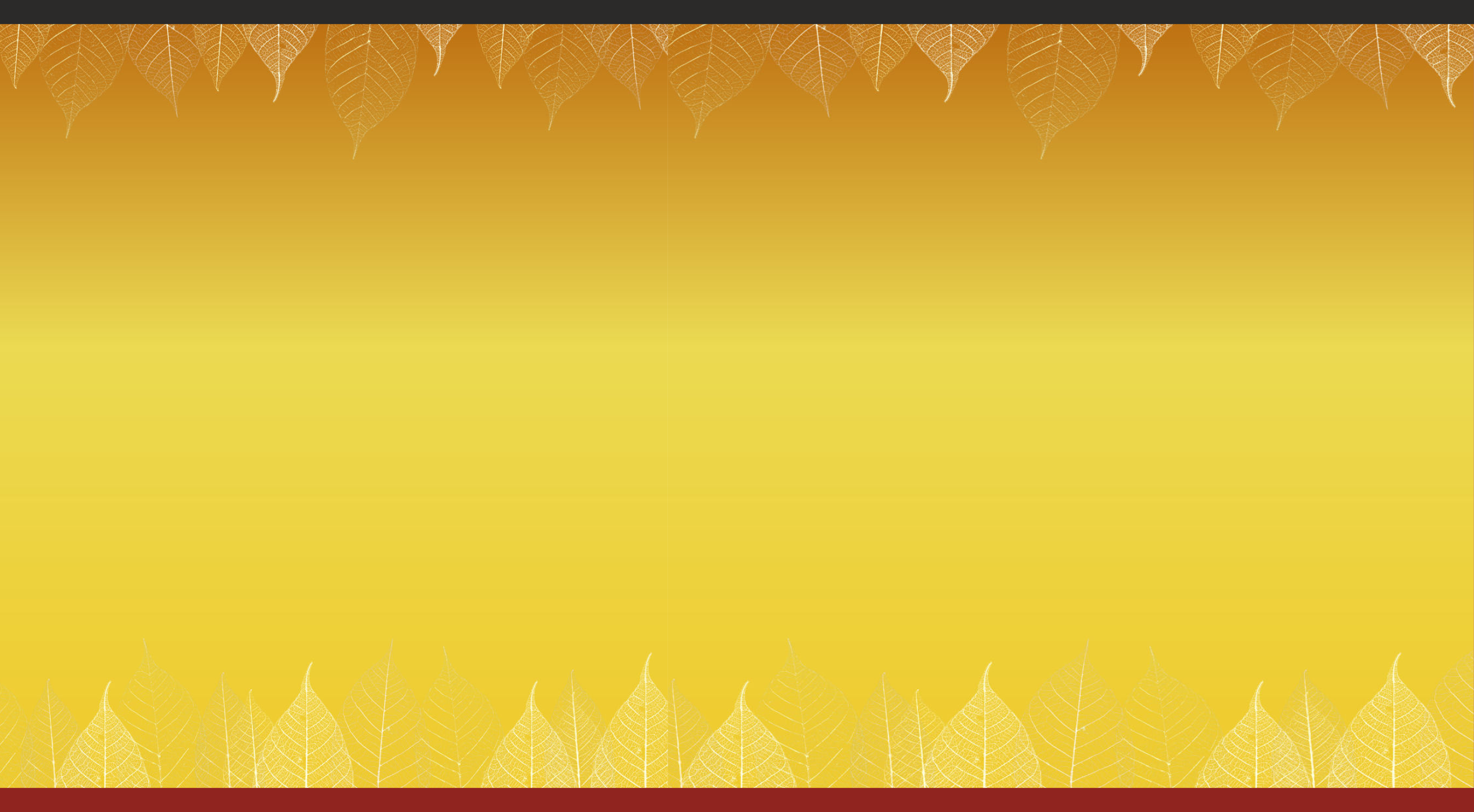 The Human Development Index (HDI)
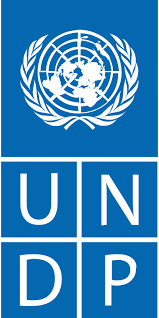 Is a composite measure of human development
First introduced by the United Nations Development Programme (UNDP) in 1990. 
The HDI takes into account three basic dimensions of human development: 
a long and healthy life (life expectancy at birth) 
Access to education (years of schooling), and  
Decent standard of living (gross Income per capita).
© Copyright 2022 DewSoft. All Rights Reserved
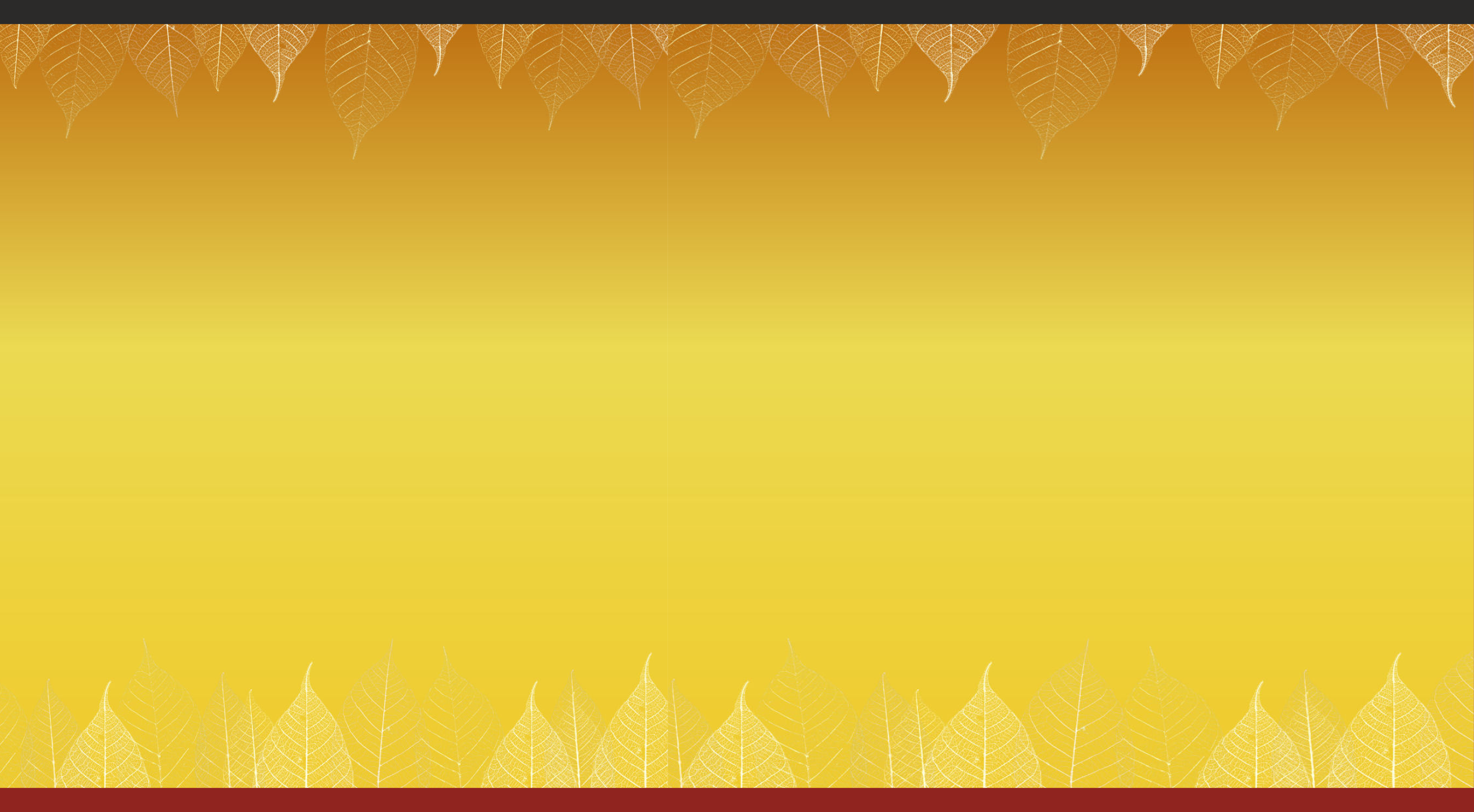 The Human Development Index (HDI)
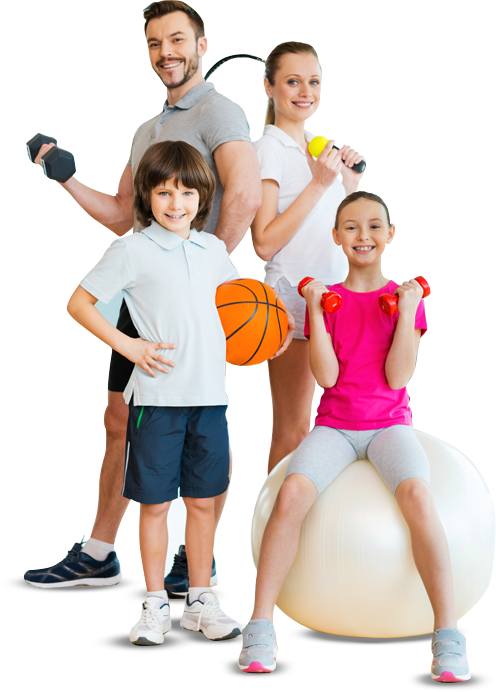 for all Population across the Globe
© Copyright 2022 DewSoft. All Rights Reserved
24x7 Education @ DewSoft
Sensible and Practical
© Copyright 2023 DewSoft. All Rights Reserved
03 Times Nutrition 
through DewVital
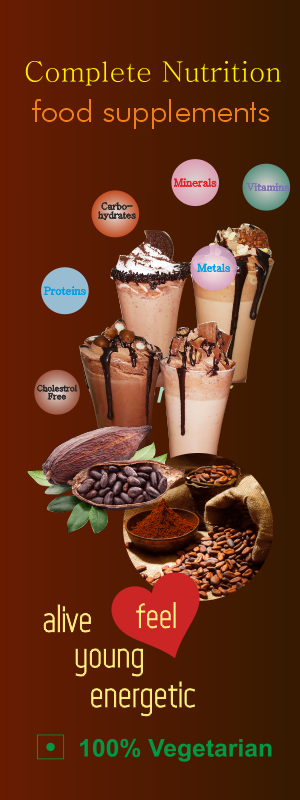 Health @ DewSoft
© Copyright 2023 DewSoft. All Rights Reserved
Best Income Only @ DewSoft
Referral Leading to Income
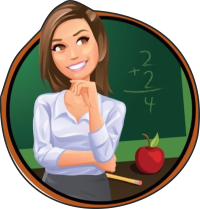 Your Own 
eCommerce Business
© Copyright 2023 DewSoft. All Rights Reserved
What makes DewSoft So Powerful?
It is the Winning Combination of
+
+
© Copyright 2023 DewSoft. All Rights Reserved
The Winning Mantra:
For the Leader
Set Clear Goals and Expectations: It is essential to set clear and achievable goals for your team, and communicate them effectively. 
Foster Open Communication: Encourage your team members to communicate openly and frequently. 
Lead by Example: Be a positive role model for your team. Show them the behavior and attitude that you expect from them. 
Empower your Team: Give your team members the autonomy and freedom to make decisions and take ownership of their work. 
Build Trust: Establish trust and mutual respect with your team. 
Recognize and Reward Success: Acknowledge and celebrate the successes of your team. 
Continuously Learn and Grow: Be open to learning new things and growing as a leader. Seek feedback from your team and be willing to make changes and adapt to new situations.
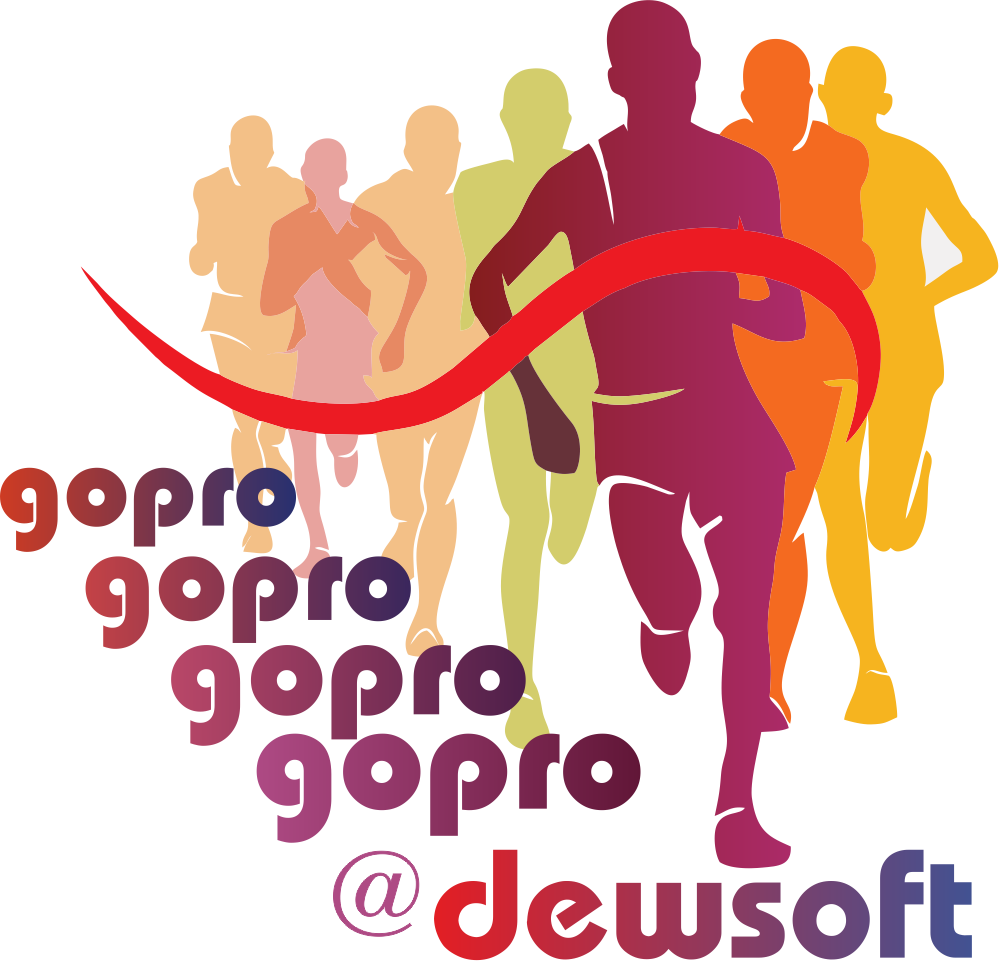 © Copyright 2023 DewSoft. All Rights Reserved
[Speaker Notes: Set clear goals and expectations: It is essential to set clear and achievable goals for your team, and communicate them effectively. Ensure that everyone on the team understands their roles and responsibilities.
Foster open communication: Encourage your team members to communicate openly and frequently. Encourage feedback and be open to suggestions and ideas.
Lead by example: Be a positive role model for your team. Show them the behavior and attitude that you expect from them. Be proactive, accountable, and take responsibility for your actions.
Empower your team: Give your team members the autonomy and freedom to make decisions and take ownership of their work. Provide them with the tools, resources, and support they need to succeed.
Build trust: Establish trust and mutual respect with your team. Encourage transparency and honesty, and be a good listener. Respect the opinions and ideas of others.
Recognize and reward success: Acknowledge and celebrate the successes of your team. Provide recognition and rewards for exceptional work and contributions.
Continuously learn and grow: Be open to learning new things and growing as a leader. Seek feedback from your team and be willing to make changes and adapt to new situations.]
The Winning Mantra:
For the Team Member
Prepare Yourself: Know your Product, and Industry
Communicate Effectively: Listen actively and share your thoughts and ideas clearly and concisely.
Be Reliable: Be dependable and reliable. Follow through on your commitments and be punctual.
Respect Others: Respect the opinions, ideas, and contributions of your team members. 
Collaborate: Work collaboratively with your team members. Be willing to compromise and find solutions that work for everyone.
Be Proactive: Take initiative and be proactive. Look for ways to help the team achieve its goals.
Build Trust: Build trust with your team members. Be honest, transparent, and respectful.
Maintain a Positive Attitude: Be optimistic, supportive, and encouraging.
Embrace Feedback: Be open to feedback and constructive criticism. Use feedback to improve your skills and contribute more effectively to the team.
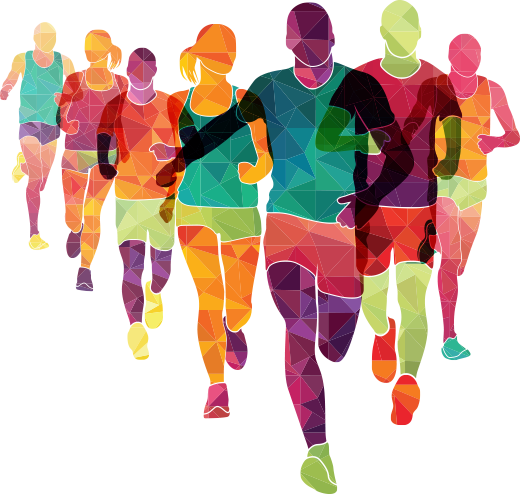 © Copyright 2023 DewSoft. All Rights Reserved
[Speaker Notes: Communicate effectively: Communication is crucial for any team to function effectively. Listen actively and share your thoughts and ideas clearly and concisely.
Be reliable: Be dependable and reliable. Follow through on your commitments and be punctual.
Respect others: Respect the opinions, ideas, and contributions of your team members. Be open-minded and accepting of different perspectives.
Collaborate: Work collaboratively with your team members. Be willing to compromise and find solutions that work for everyone.
Be proactive: Take initiative and be proactive. Look for ways to help the team achieve its goals, and offer to take on additional responsibilities when needed.
Build trust: Build trust with your team members. Be honest, transparent, and respectful.
Maintain a positive attitude: A positive attitude can go a long way in creating a positive work environment. Be optimistic, supportive, and encouraging.
Embrace feedback: Be open to feedback and constructive criticism. Use feedback to improve your skills and contribute more effectively to the team.]
The Winning Mantra:
Be Customer Focussed
Identify the Needs of the Customer: Married, Children, Education, Monthly Household Income, Friends, Social Recognition, Annual Holidays, Health, Diseases etc.
Gather Information: Collect all relevant information and data related his Needs of Education, Health, Energy, Stamina, which can be aided by Nutrition, Increase in Income or Time.
Propose a Customized Solution: Determine the essential need. This will help you propose a more effective customized solution using DewSoft Product
Showcase the Product: Use the Testing Centre to test the knowledge of Children in Household, Talk about DewVital, and its long term benefits.
Discuss the Business Later: Promote the product, the Business will fall through.
Effective Closing: Finalize the chosen Package, and Register the Prospect Online. Clearly outline the steps that need to be taken to utilize the product most effectively
Follow Up: If not closed on the first pitches, ask the prospect, what is stopping him to take a decision to improve his situation.
Follow Up to Take Referrals: and add to your list.
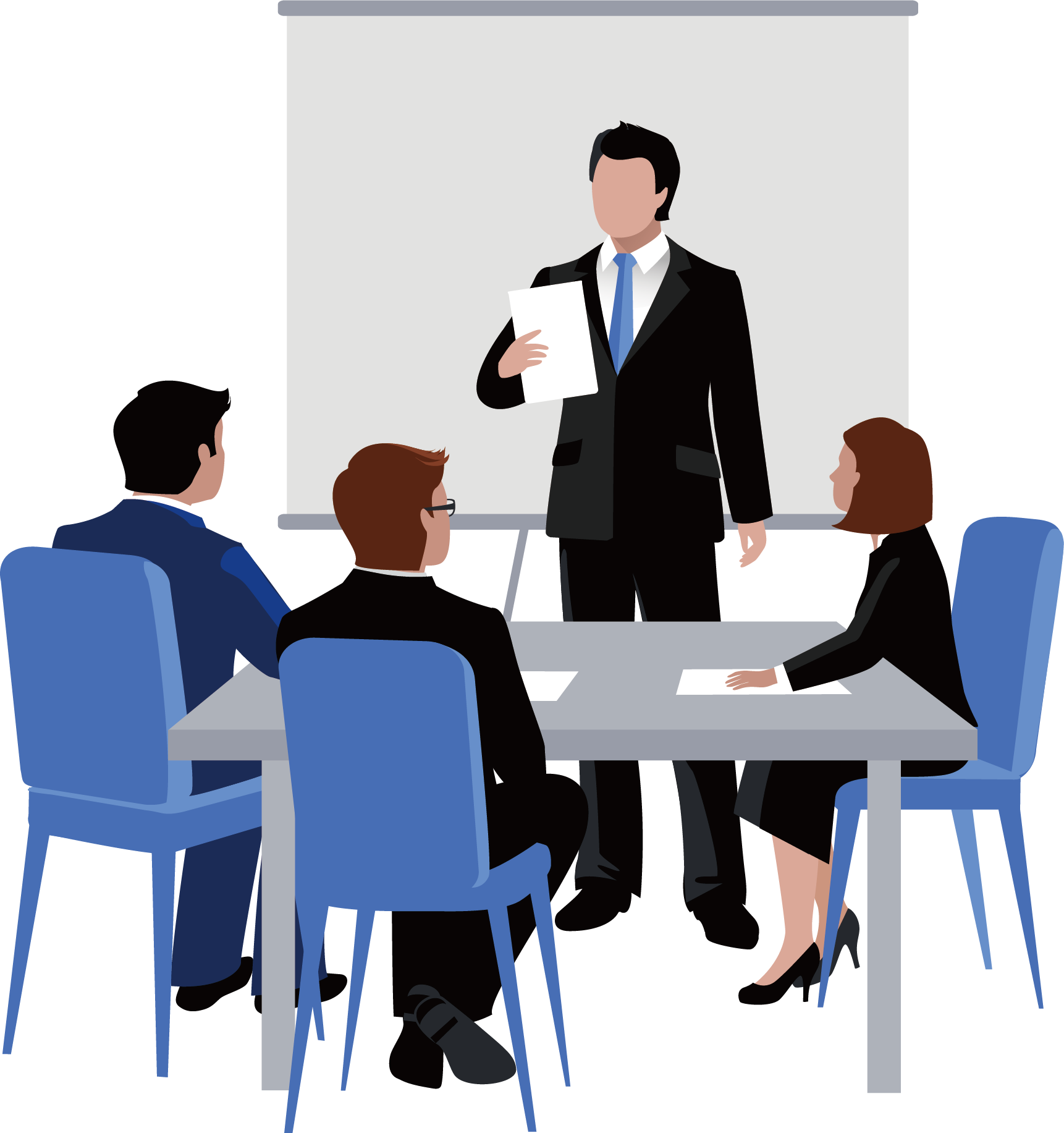 © Copyright 2023 DewSoft. All Rights Reserved
[Speaker Notes: Identify the Needs of the Customer: Married, Children, Education, Monthly Household Income, Friends, Social Recognition, Annual Holidays, Health, Diseases etc.
Gather information: Collect all relevant information and data related his needs of Education, Energy, Stamina, which can be aided Nutrition, Increase in Income or Time.
Propose a Customized Solution: Determine the essential need. This will help you propose a more effective customized solution using DewSoft Product
Showcase the Product: Use the Testing Centre to test the knowledge of Children in Household, Talk about DewVital, and its long term benefits.
Discuss the Business Later: Promote the product, the Business will fall through.
Effective Closing: Finalize the chosen Package, and Register the Prospect Online. Clearly outline the steps that need to be taken to utilize the product most effectively
Follow Up: If not closed on the first pitches, ask the prospect, what is stopping him to take a decision to improve his situation.
Follow Up to Take Referrals: and add to your list.]
Dispute Resolution
The Winning Mantra:
Define the Problem: Start by identifying the issue or problem that needs to be resolved. Clearly define the problem and gather all the necessary information.
Gather Information: Collect all relevant information and data related to the situation. This includes speaking with all parties involved and reviewing any relevant documents or evidence.
Identify the Root Cause: Determine the underlying cause of the problem. This will help you develop a more effective solution.
Brainstorm Potential Solutions: Once you have identified the root cause, brainstorm potential solutions to the problem. Encourage input and feedback from all parties involved.
Evaluate the Solutions: Evaluate the potential solutions based on their feasibility, effectiveness, and potential impact. Choose the solution that best addresses the root cause and achieves the desired outcome.
Implement the Solution: Implement the chosen solution, and communicate the decision to all parties involved. Clearly outline the steps that need to be taken to implement the solution.
Monitor and Evaluate: Monitor the situation to ensure that the solution is effective and the problem does not recur. Evaluate the effectiveness of the solution and make any necessary adjustments.
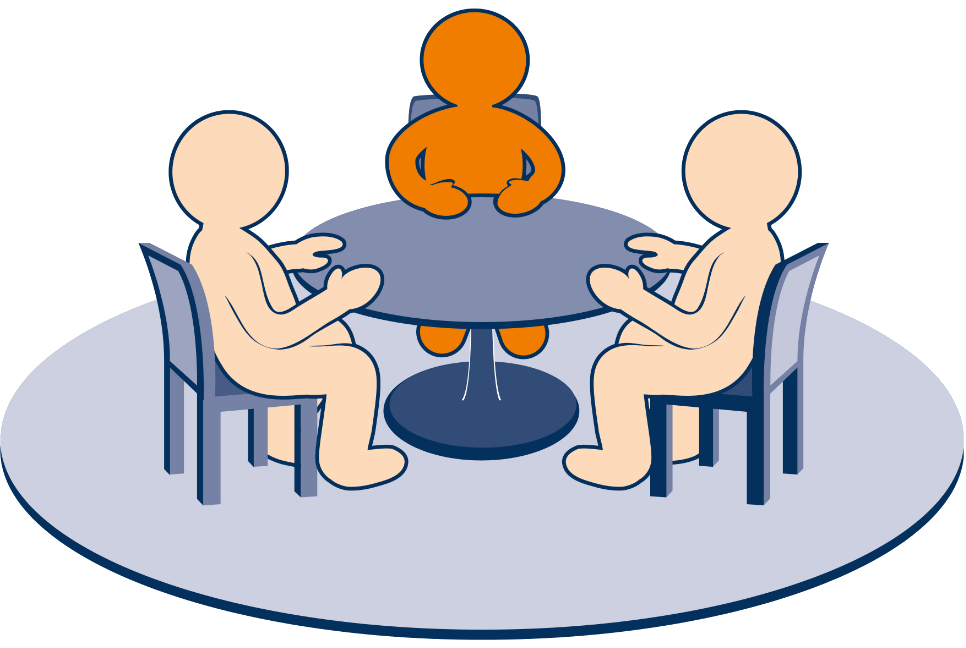 © Copyright 2023 DewSoft. All Rights Reserved
[Speaker Notes: Define the problem: Start by identifying the issue or problem that needs to be resolved. Clearly define the problem and gather all the necessary information.
Gather information: Collect all relevant information and data related to the situation. This includes speaking with all parties involved and reviewing any relevant documents or evidence.
Identify the root cause: Determine the underlying cause of the problem. This will help you develop a more effective solution.
Brainstorm potential solutions: Once you have identified the root cause, brainstorm potential solutions to the problem. Encourage input and feedback from all parties involved.
Evaluate the solutions: Evaluate the potential solutions based on their feasibility, effectiveness, and potential impact. Choose the solution that best addresses the root cause and achieves the desired outcome.
Implement the solution: Implement the chosen solution, and communicate the decision to all parties involved. Clearly outline the steps that need to be taken to implement the solution.
Monitor and evaluate: Monitor the situation to ensure that the solution is effective and the problem does not recur. Evaluate the effectiveness of the solution and make any necessary adjustments.]
Preparing for Opportunity :
Learn The Perfect Balance
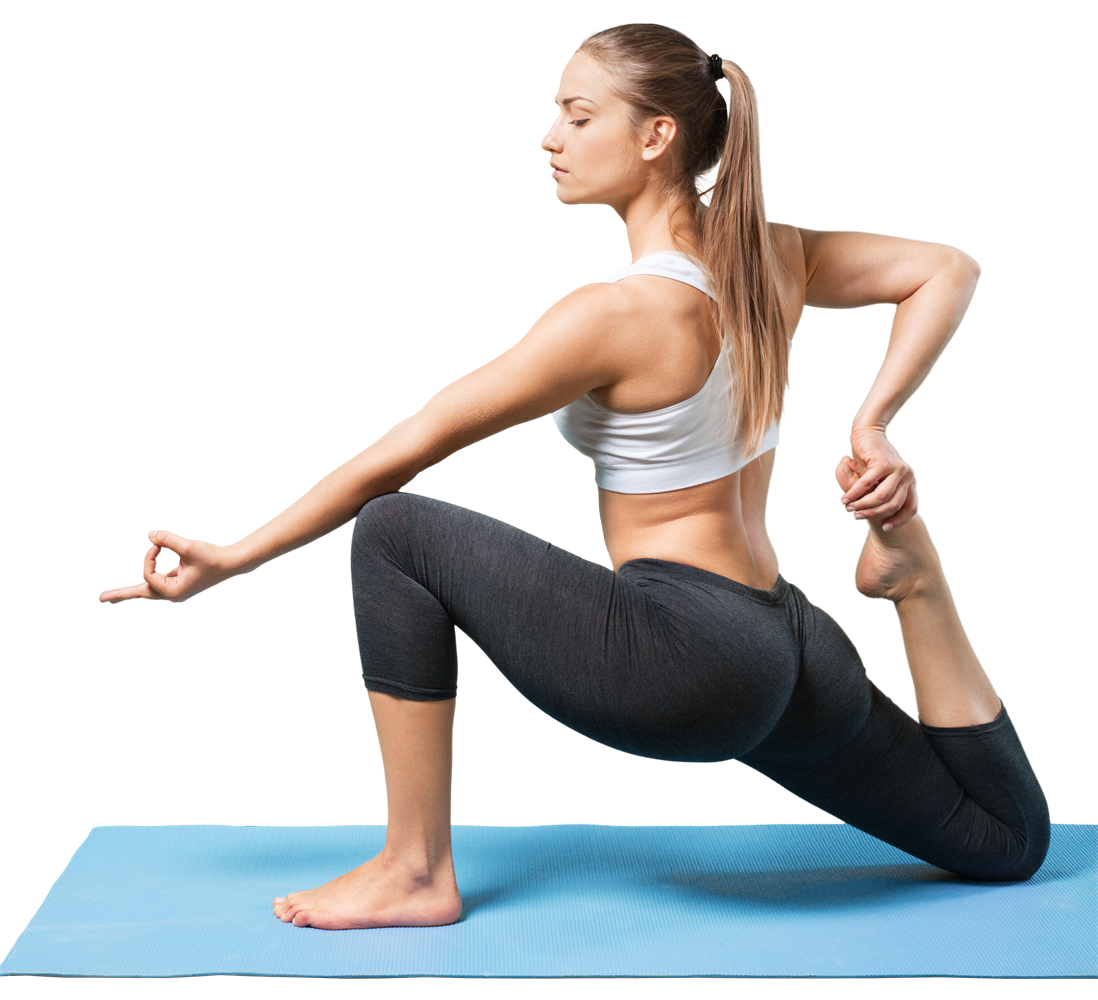 © Copyright 2023 DewSoft. All Rights Reserved
[Speaker Notes: Define your goals: Start by defining your goals and objectives. What do you want to achieve from this opportunity? Having a clear understanding of your goals will help you prepare more effectively.
Research the opportunity: Gather as much information as possible about the opportunity. Research the industry, the company or organization, and the people involved.
Evaluate your skills and experience: Assess your skills and experience to determine if they align with the opportunity. Identify areas where you may need to improve or develop new skills.
Develop a plan: Develop a plan of action to prepare for the opportunity. Identify the steps you need to take, the resources you need, and the timeline for completion.
Network and build relationships: Network with people who may have insights or connections related to the opportunity. Build relationships with people in the industry and the company or organization.
Practice and prepare: Practice and prepare for the opportunity. This may include practicing your communication skills, developing a presentation, or practicing for an interview.
Stay positive and confident: Maintain a positive attitude and confidence in your abilities. Believe in yourself and your potential to succeed.]
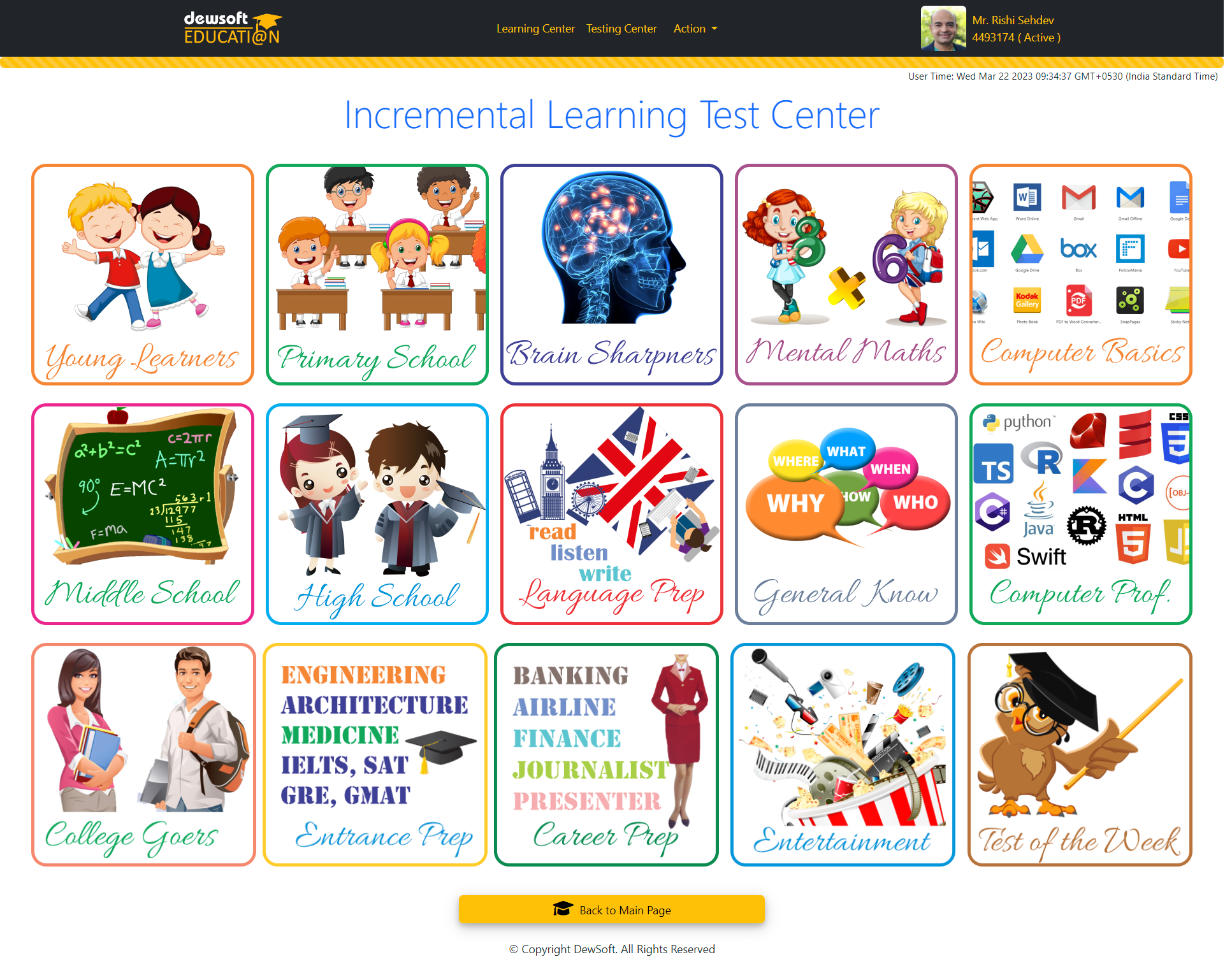 New Updates
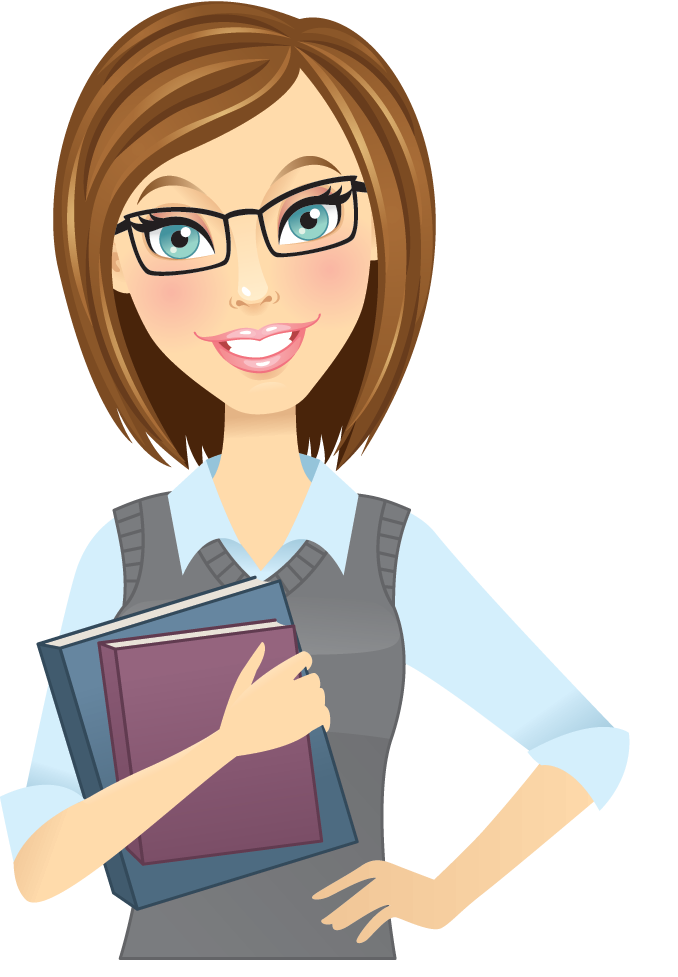 © Copyright 2023 DewSoft. All Rights Reserved
Largest CBSE Chapter Based Q & As 20,000 plus Questions
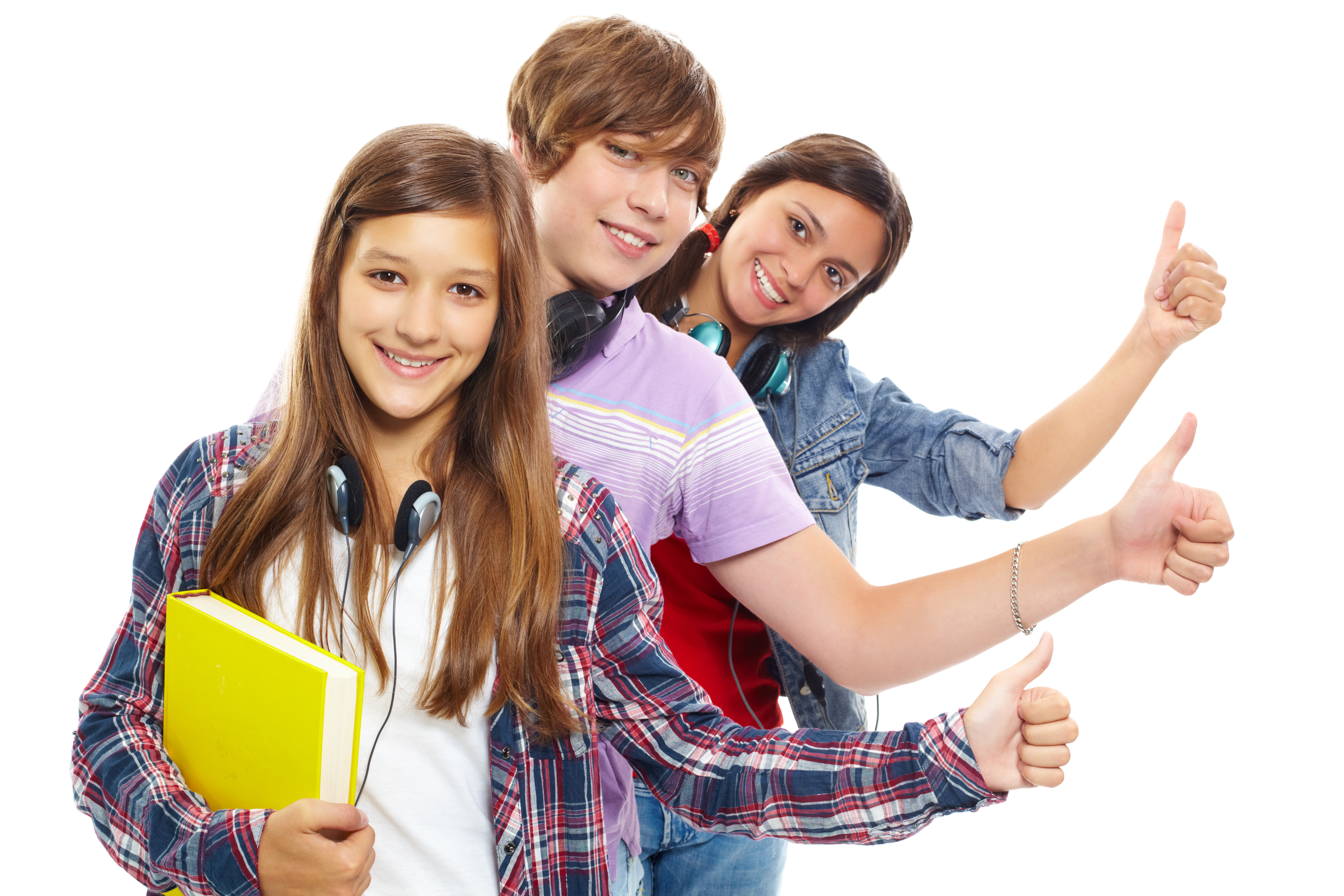 For CBSE Class 9
For CBSE Class 10
For CBSE Class 11
For CBSE Class 12
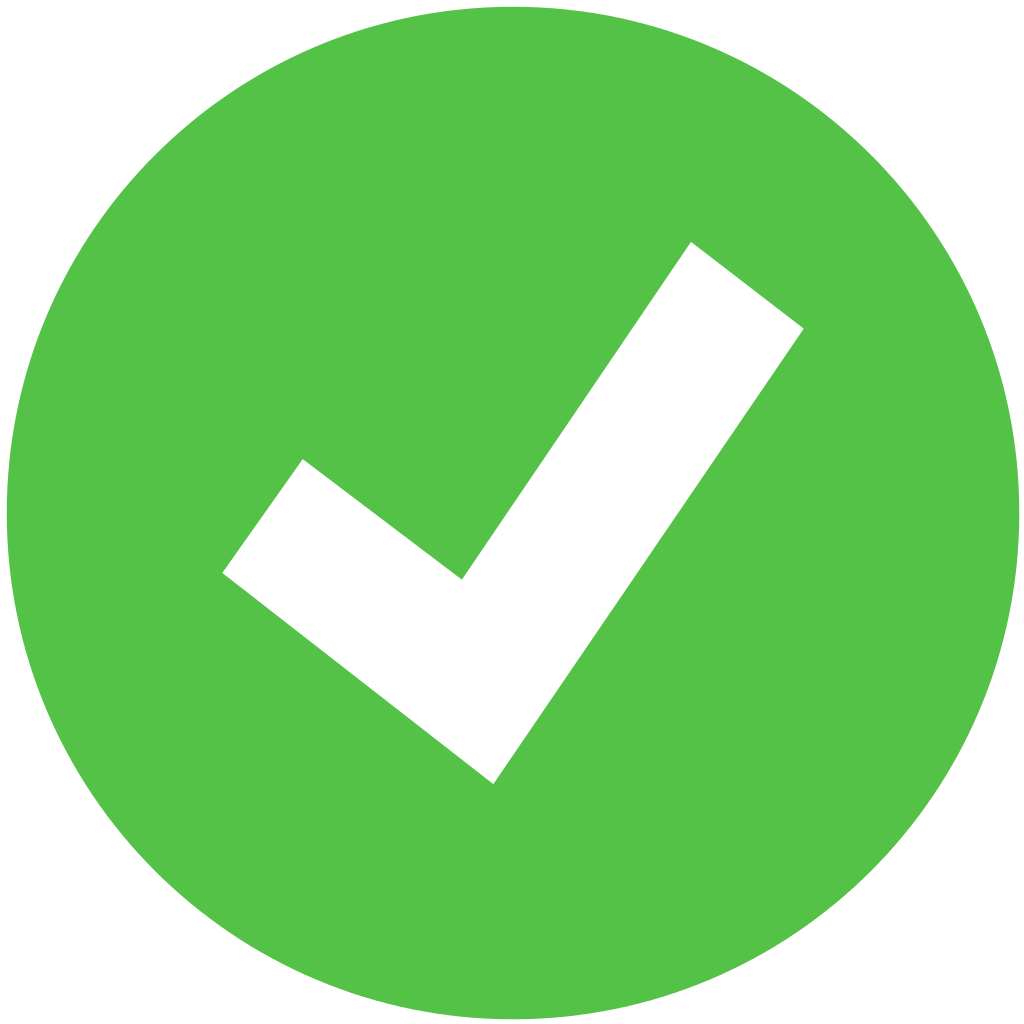 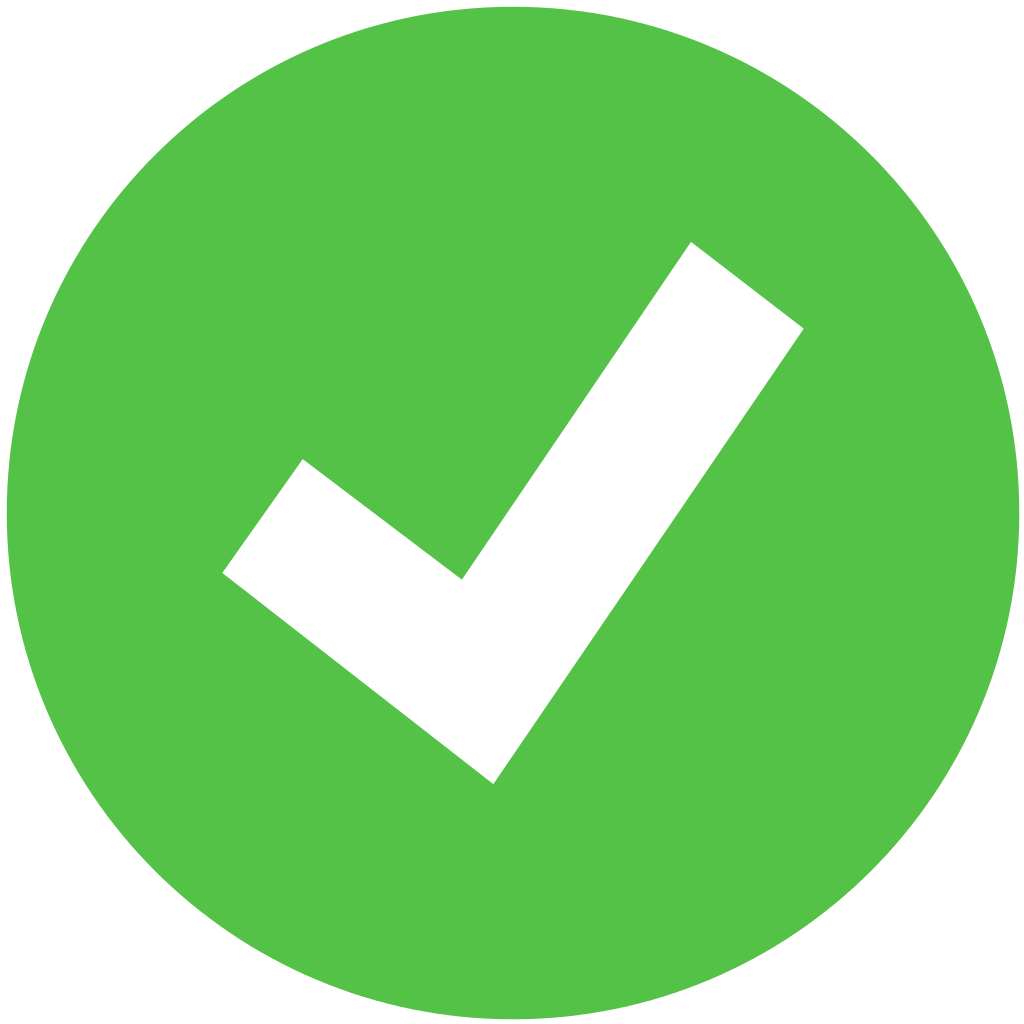 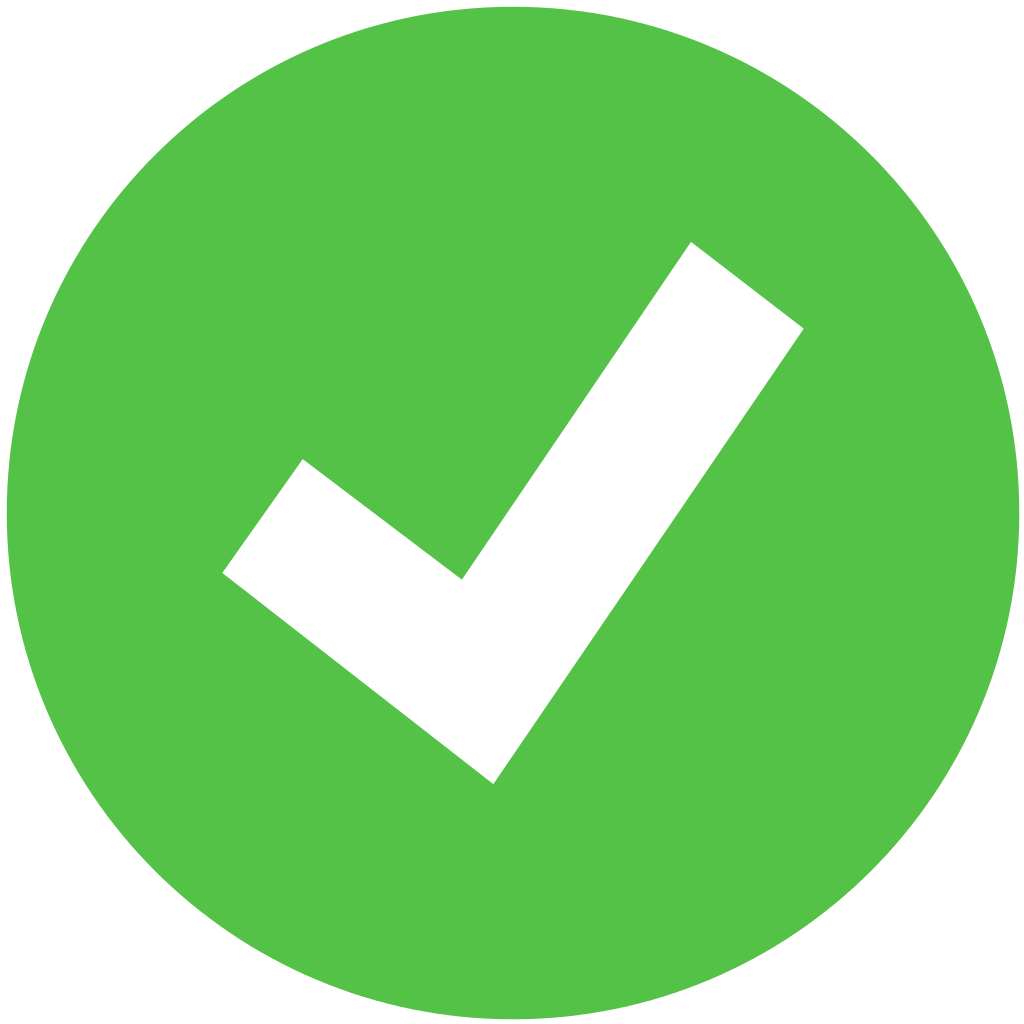 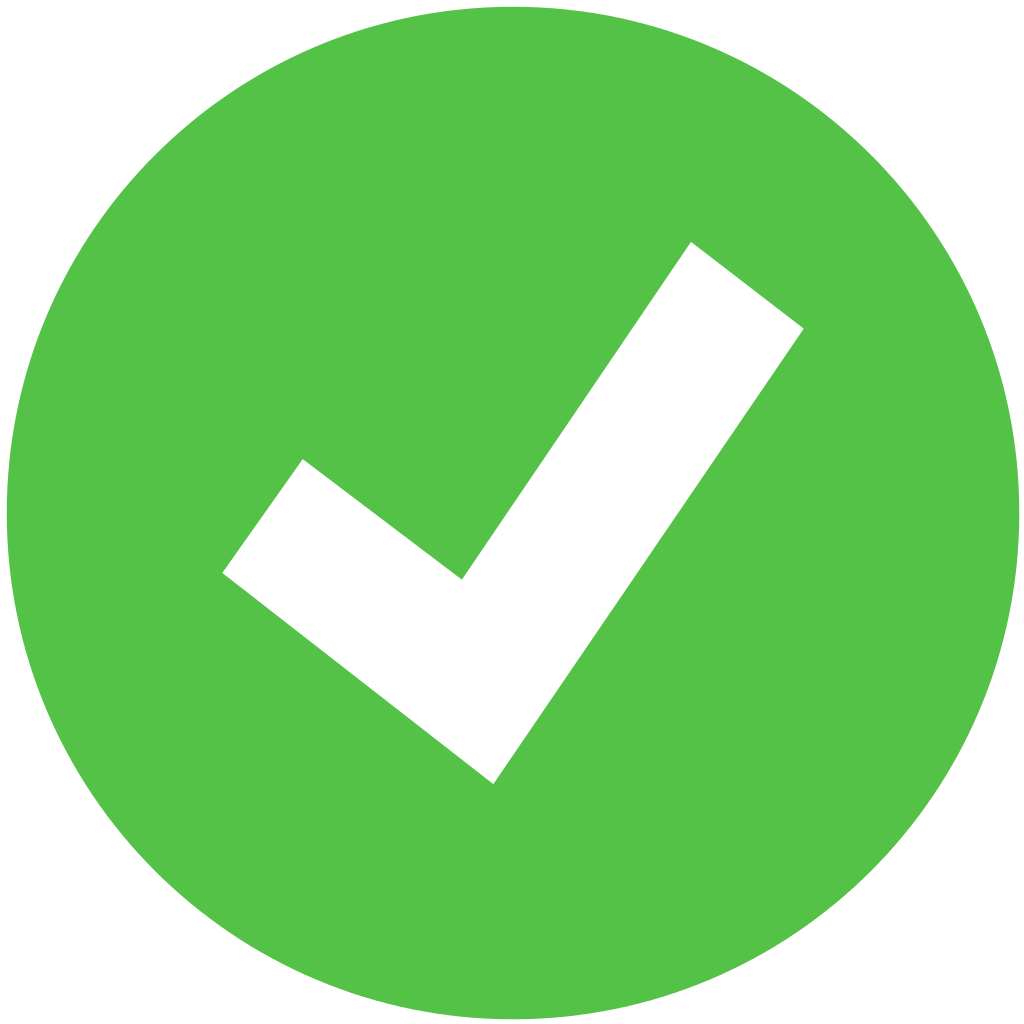 At your finger tips 24x 7, Arranged Chapter wise for your Convenience
© Copyright 2023 DewSoft. All Rights Reserved
This Photo by Unknown Author is licensed under CC BY-SA
This Photo by Unknown Author is licensed under CC BY-SA
This Photo by Unknown Author is licensed under CC BY-SA
This Photo by Unknown Author is licensed under CC BY-SA
More Health and Taste through DewVital in 2023
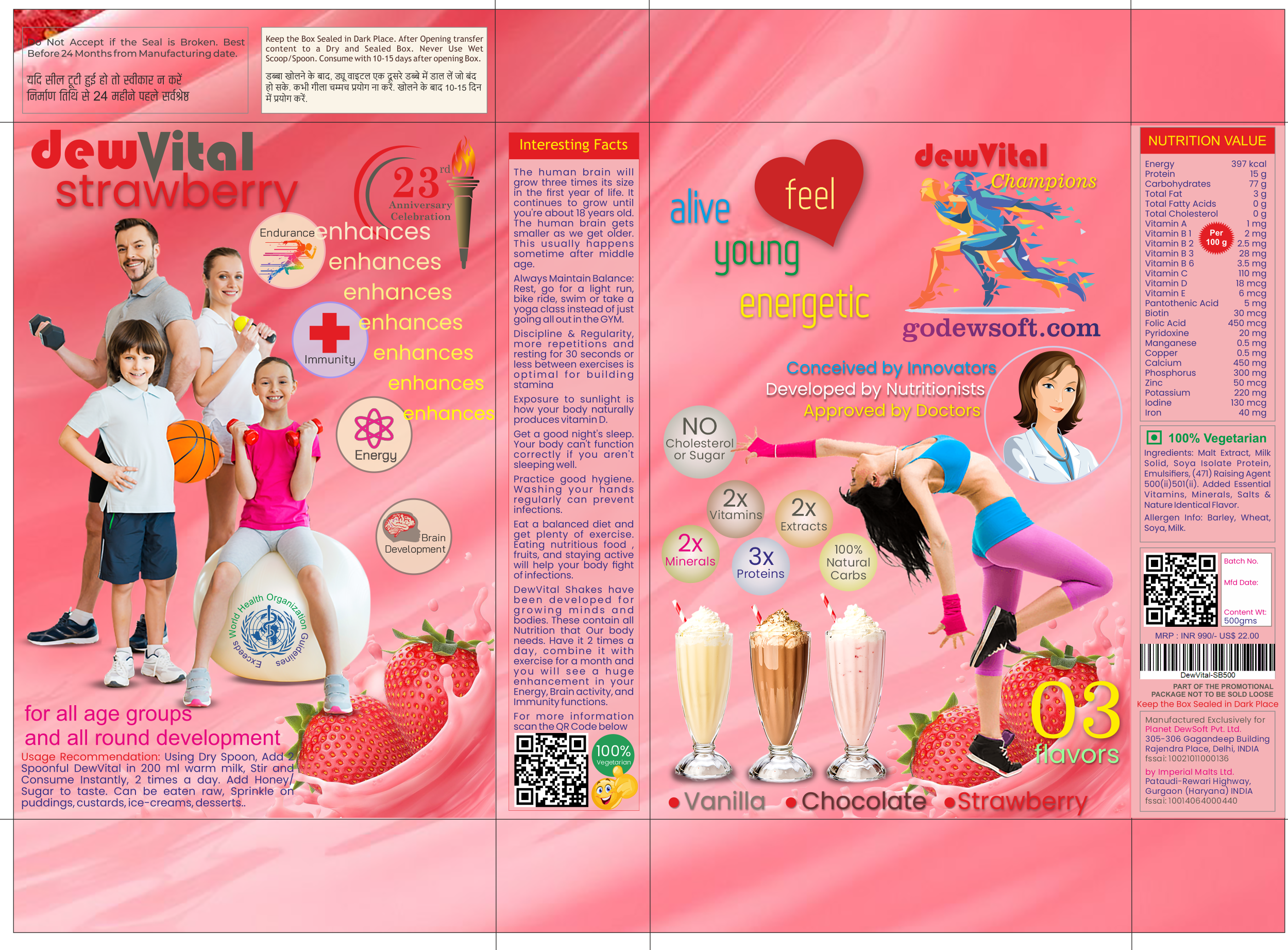 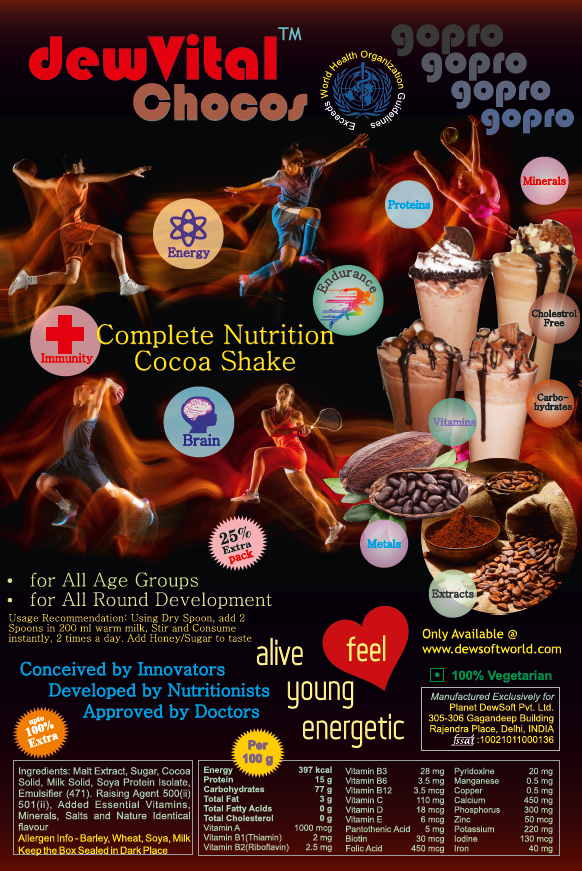 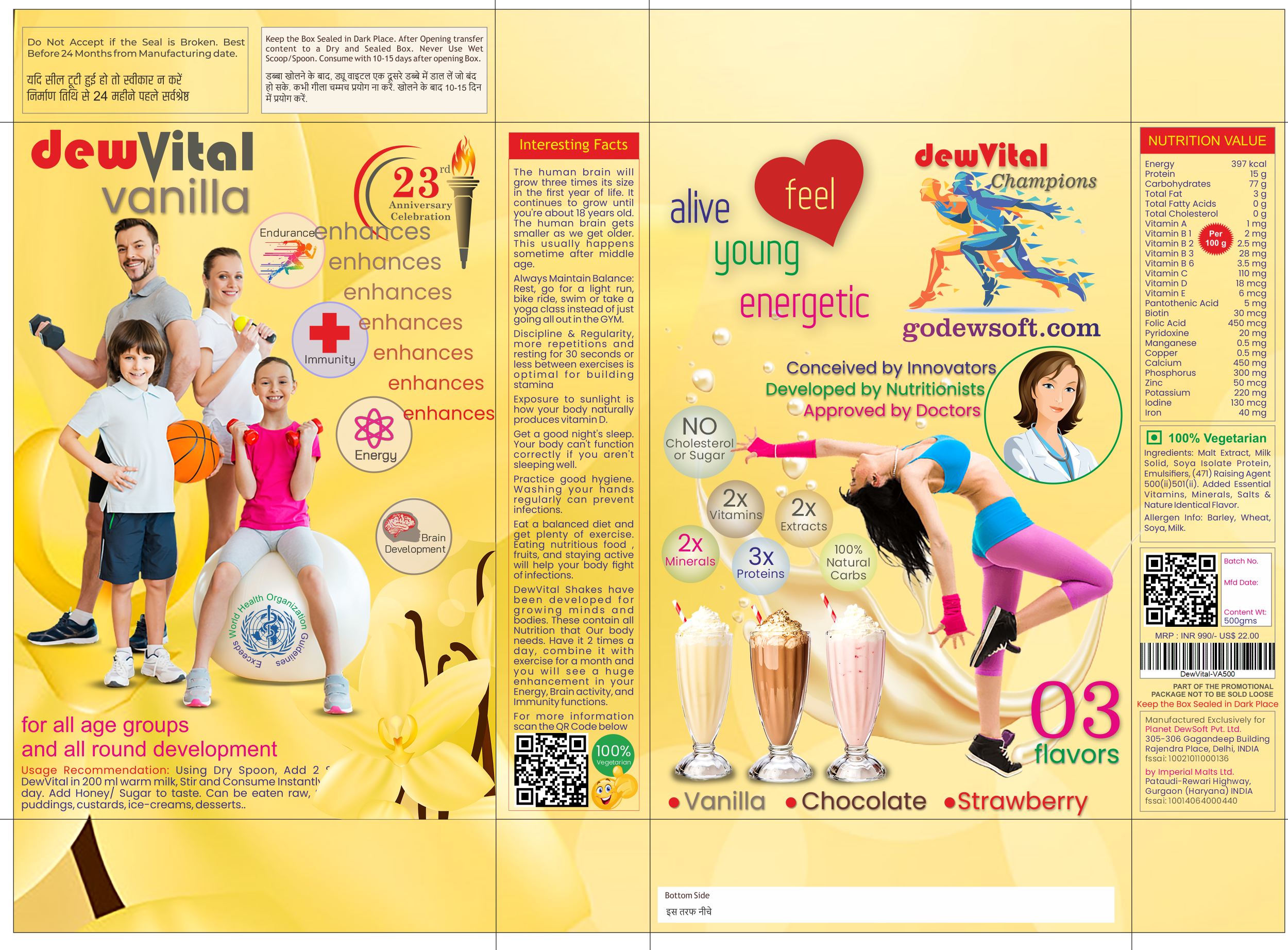 © Copyright 2023 DewSoft. All Rights Reserved
Change Attitude, Change Lifestyle
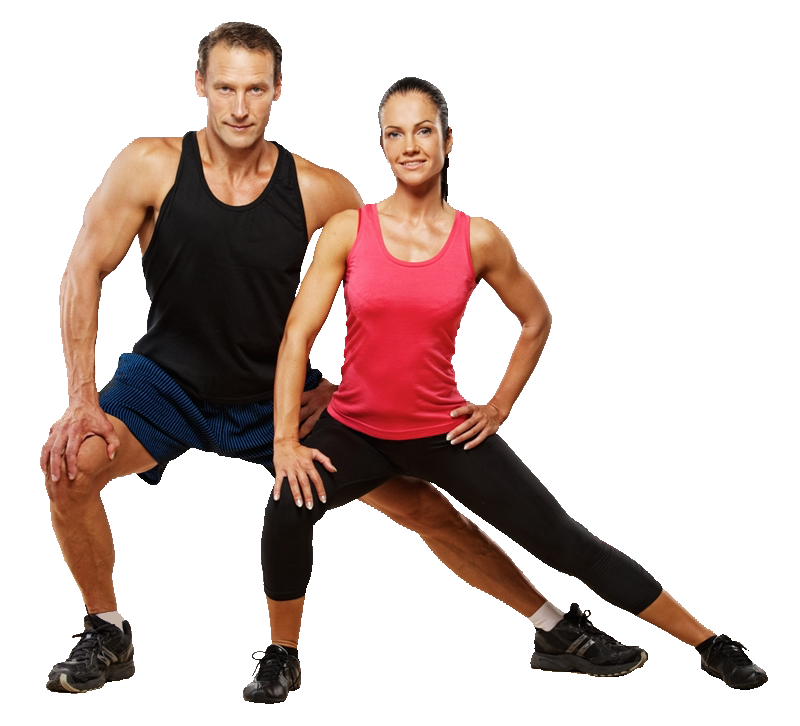 Good Education: Learning is a lifelong Process. Learn something new everyday
Good Nutrition, daily exercise and adequate sleep are the foundations of healthy living. 
A healthy lifestyle keeps you fit, energetic and enables you to take right decisions
Be Disciplined: Become a Regular, Don’t just prepare for events. Always be Prepared
Communicate Effectively : Be Polite and Be Prepared to Listen More
Write Your Goals : You will have a Direction
Make an Action Plan as per your Resources: You will definitely Achieve Your Goals
© Copyright 2023 DewSoft. All Rights Reserved
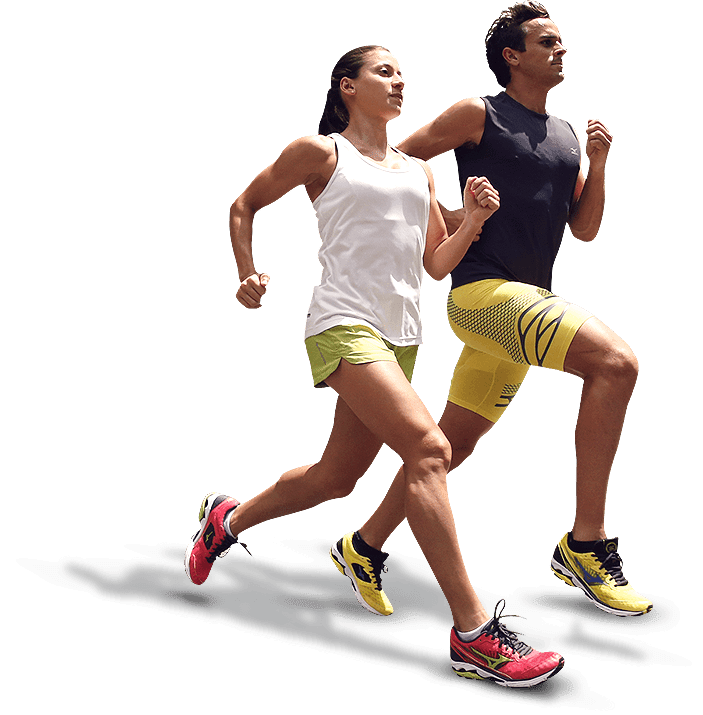 Let’s DewVitalize
Make Ourselves
Truly Healthy.. 
Wealthy.. and Wise
1
© Copyright 2023 DewSoft. All Rights Reserved